Amerigroup IowaRebrand to Wellpoint
Beginning January 1, 2024
Rebrand Background & Purpose
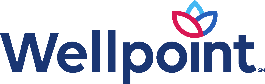 Iowa Impact 
No impact or changes to members’ health plan benefits, services or care provider network
No changes to coverage for Iowa members who are enrolled with Amerigroup.  
New name reflects the company’s continued evolution to deliver whole health, fostering independence, confidence, and whole-person health.
Offers services all life points that help our members make the right care decisions to get supportive health solutions.
Reason for the Rebrand

In a process that begins 1/1/2024, Elevance Health is streamlining and simplifying the complexity of our health plan to reduce the number of brands we have in the market. 

Allows partners, customers & members to clearly understand where we serve, who we serve, and what our brands do.
A Seamless Transition for Iowa Providers
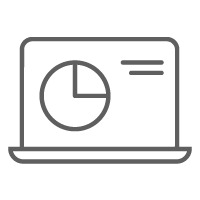 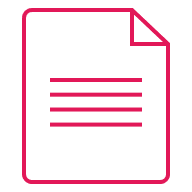 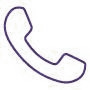 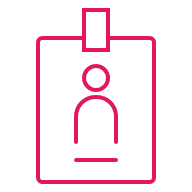 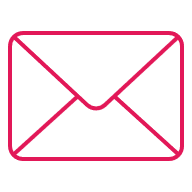 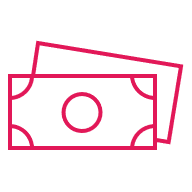 Our Systems Will Remain the Same for 2024
A
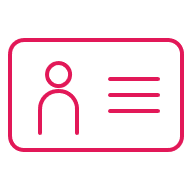 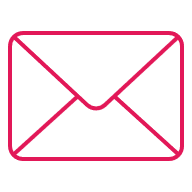 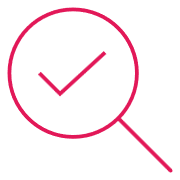 Payer IDs
 
You choose. 
We will continue to accept both the old Amerigroup payer ID (26375) and the new Wellpoint payer ID (WLPNT) Payer IDs. At your convenience and for ease of process, at some point in 2024 you may want to make the change to WLPNT.  Claims may be submitted to either EDI Payer ID regardless of date of service.
Availity 

Same Process, New Name. You will notice a new payer ID and health plan/payer name starting on January 1, 2024. Other than that, the provider enrollment process will remain the same:
When you search for health plan (payer), you will notice the new WLPNT payer ID along with a joint Wellpoint-Amerigroup name.
Authorizations
No change.
There are no changes to the way you request prior authorizations or the contact information to be used
ID Cards 
New Card, Same Number. Members will receive a new member ID card with the Wellpoint logo on it in early 2024. The Member ID number will not change, and the Amerigroup Member ID card remains valid. You can still use the existing Member ID number to bill for services. But our providers always should confirm member eligibility.
A Few Easy Ways to Learn More
Iowa Provider Website 
Information about the rebrand has been posted on the current Amerigroup Iowa Provider website, which can be found at:  https://provider.amerigroup.com/iowa-provider/home
Provider FAQ
Amerigroup Iowa has released a set of more detailed provider Frequently Asked Questions (FAQ), a .pdf version of which is available upon request through our Provider Relationship Management team.
Our Announcement
Read the initial news release from back in July 2023 which announced the name change: Elevance Health Subsidiary Amerigroup to be Renamed Wellpoint in January 2024
This rebranding is a continuation of our bold and ambitious purpose to improve the health of humanity by serving people across their entire health journey; connecting them to care, support and resources; and simplifying healthcare to make health more equitable and accessible.